Westside High School
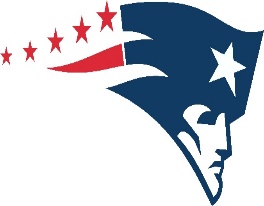 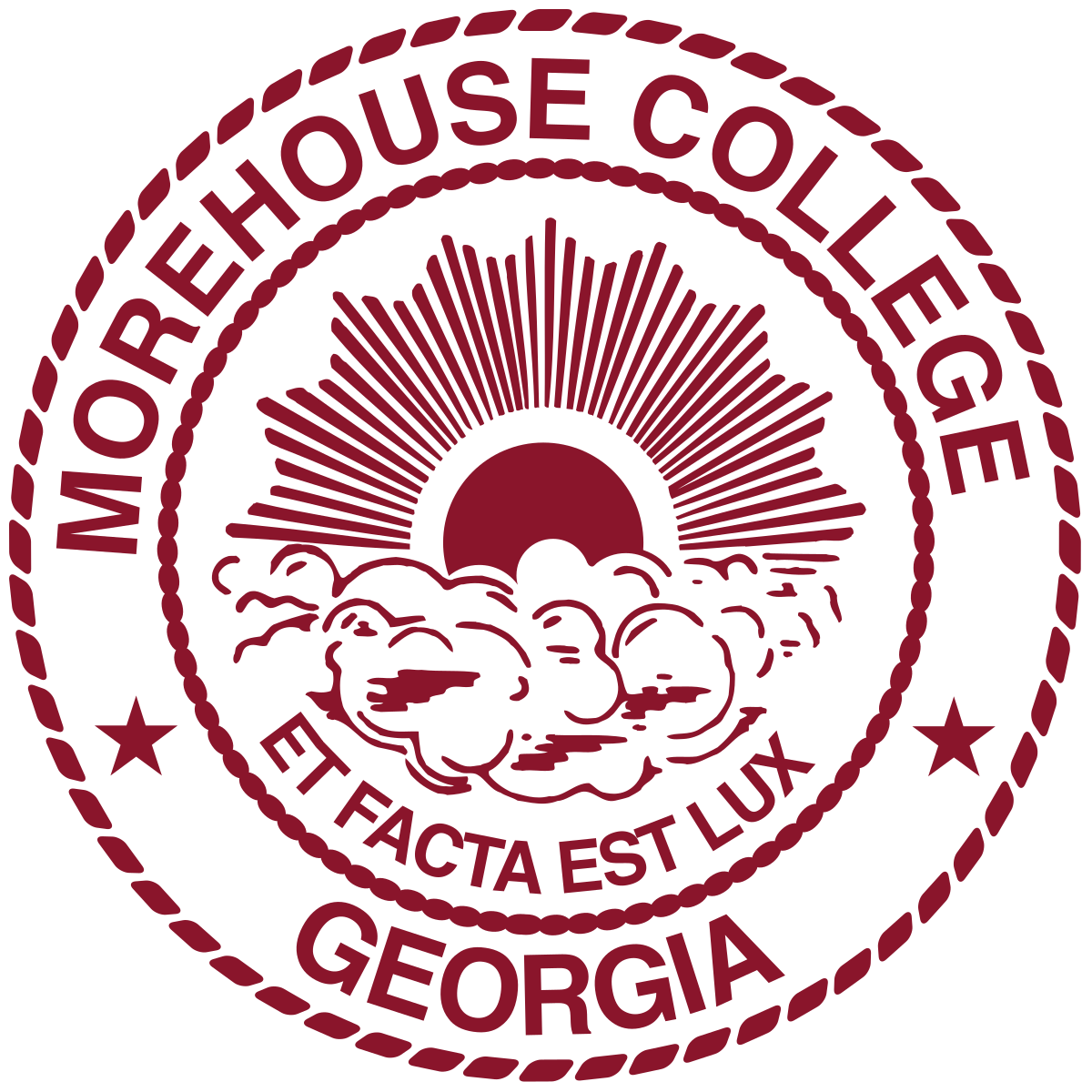 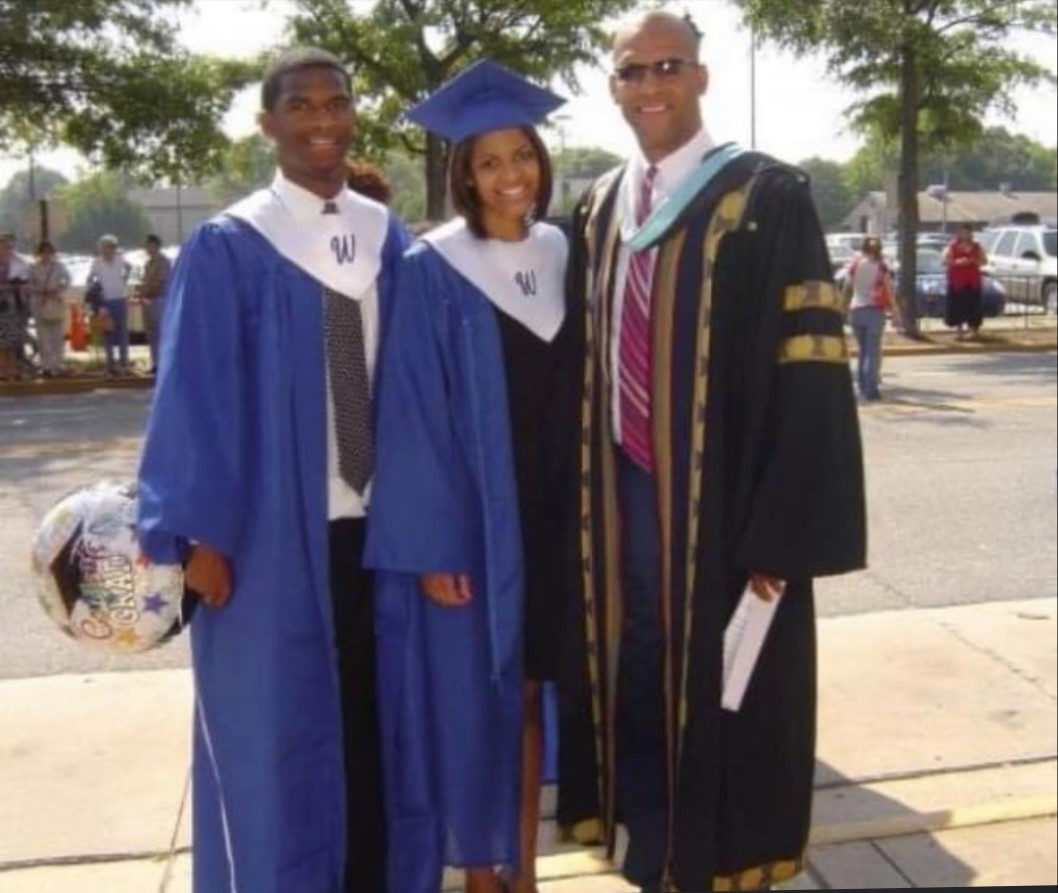 Morehouse College
Bachelor of Arts
          Kinesiology
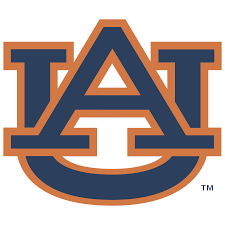 Auburn University
Masters of Education
Teacher Education/Physical Ed
Coach Ethan Taylor
GYM B Room 308
#Patriots W.A.R. 
(Whole-Hearted; Accountable; Respectable)